Elapsed Time/Schedules
Elapsed time is the amount of time that passes from the beginning of an event/activity to the end of it.
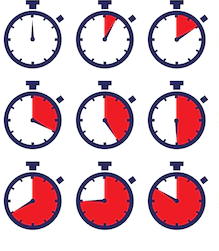 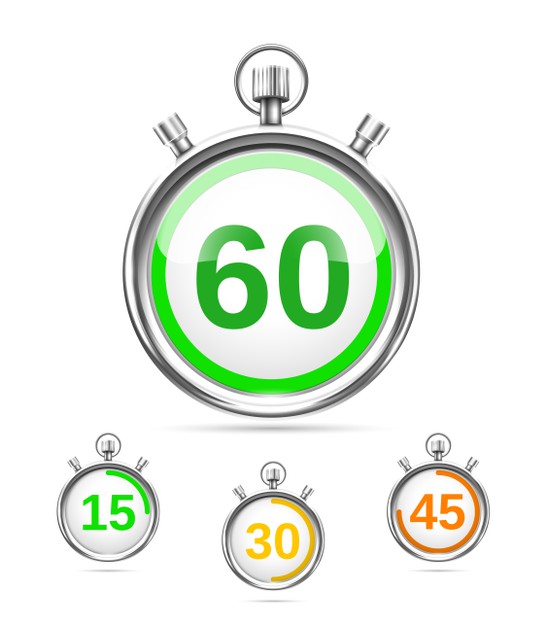 Being able to calculate elapsed time is an important skill that will also help you keep track of your own schedule.
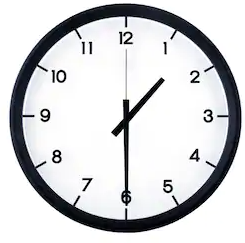 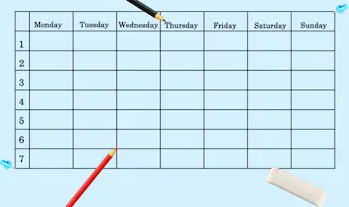 This helps you be more independent and responsible.
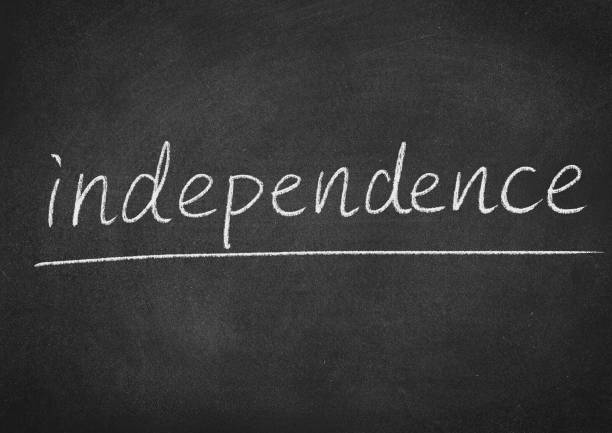 Before we start, let’s review. Does everyone know how to tell time? (Go over some examples with your class beforehand if necessary).
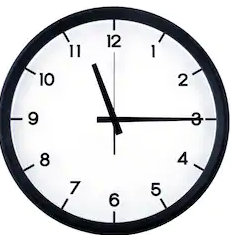 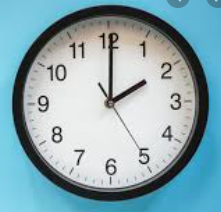 Elapsed Time & Schedules
Determine the elapsed time and fill in the schedules.
Corey’s hamster had to get fed every 3 hours. If the first feeding was at 8:00 a.m., what time would the next 3 feedings be?
The bathrooms need to be checked every 2 hours to make sure they a clean. What time will the next checks happen?
Tammy was babysitting and the toddler she was watching was potty training. She needed to be taken every 30 minutes. Fill in the chart.
Here is a list of daily activities for Lori. Fill in the times of each activity based on the time increments if her day starts at 8:00 a.m.
Breakfast with Mom – 1 hour
Doctor’s Appointment – 45 minutes
Virtual Work Meeting – 2 ½ hours
Lunch with Sister – 1 ½ hours
Shopping – 4 hours
Dinner with a friend – 2 hours 15 minutes
Fill in the schedule for Paul’s afternoon and evening activities.
Guitar Lesson - 45 minutes
Smoothies with a friend – 1 hour
Tennis Match – 1 hour 15 minutes
Dinner – 2 hours
Fill in the schedule for Layla’s morning.
Yoga class- 1 hour

Shower & Get ready – 1 hour 15 minutes

Breakfast with friend – 1 hour 30 minutes

Meeting – 2 hours
Fill in Timmy’s evening schedule.
Dinner date: 2 hours

Movies: 2 hours 30 minutes

Dessert– 45 minutes 

Bowling – 45 minutes
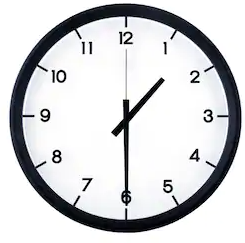 Let’s try a few elapsed time calculations. Try on your own and we’ll check it as a class.
Soccer practice starts at 4:00 p.m. and ends at 5:00 p.m. How long is soccer practice?
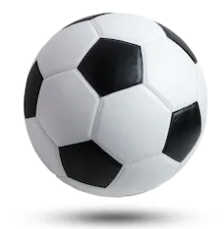 Myra’s yoga class went from 6:00 a.m. to 7:30 a.m. How long was the class?
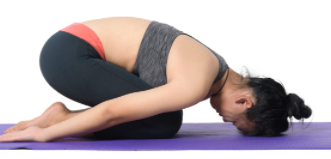 Paulina went to the mall from 2:00 p.m. to 5:00 p.m. How long was she at the mall?
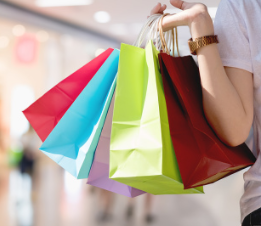 Jordy worked on his homework from 6:30 p.m. until 8:15 p.m. How long did he do his homework?
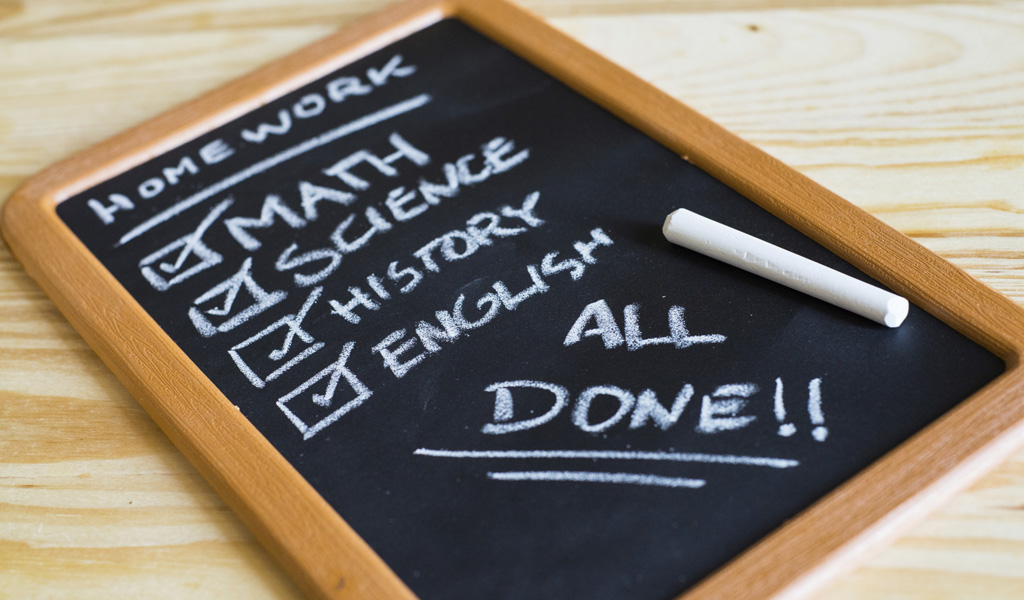 Manny had to work at the library from 9:00 a.m. to 11:45 a.m. How long was his shift?
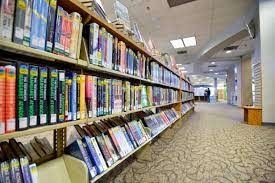 Jules was at her friends house from 1:15 p.m. until 6:30 p.m. How many hours was she there?
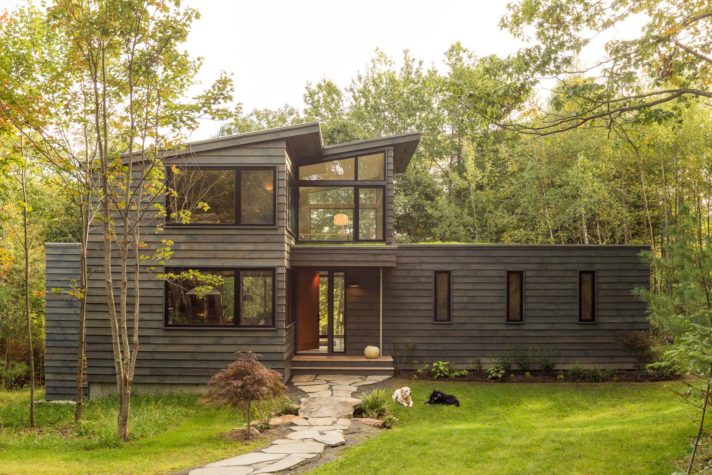 Sandra went to the library at 2:30 p.m. and left at 5:45 p.m. How long was she at the library?
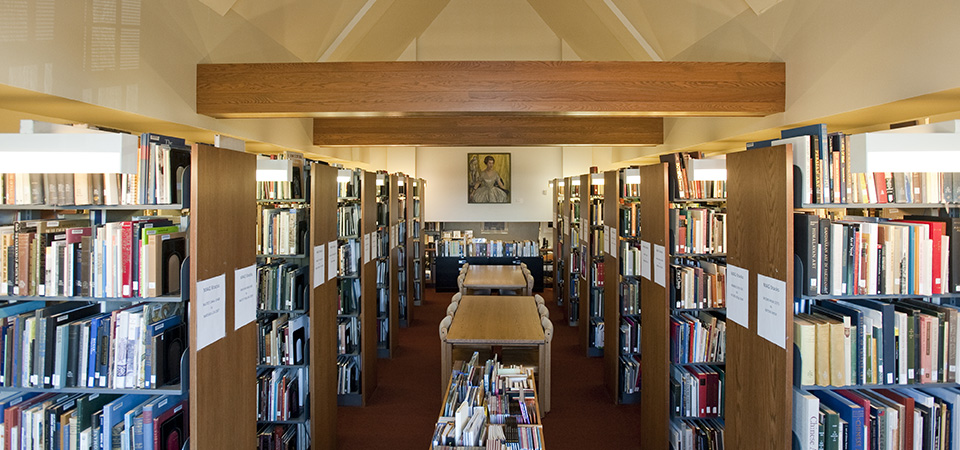 The movie started at 7:15 p.m. and was 2 hours and 45 minutes. What time did it end?
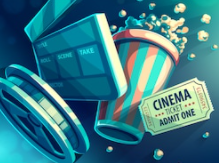 Lana’s birthday party started at 2:15 p.m. and was going to be 2 hours long. What time will the party end?
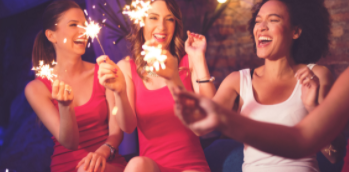 Henry left the house at 3:30 p.m. He was gone for 2 ½ hours. What time did he get back?
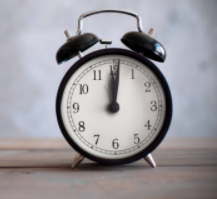 Jake taught a cooking class that lasted 2 hours 15 minutes. If it started at 7:30 p.m., what time would it end?
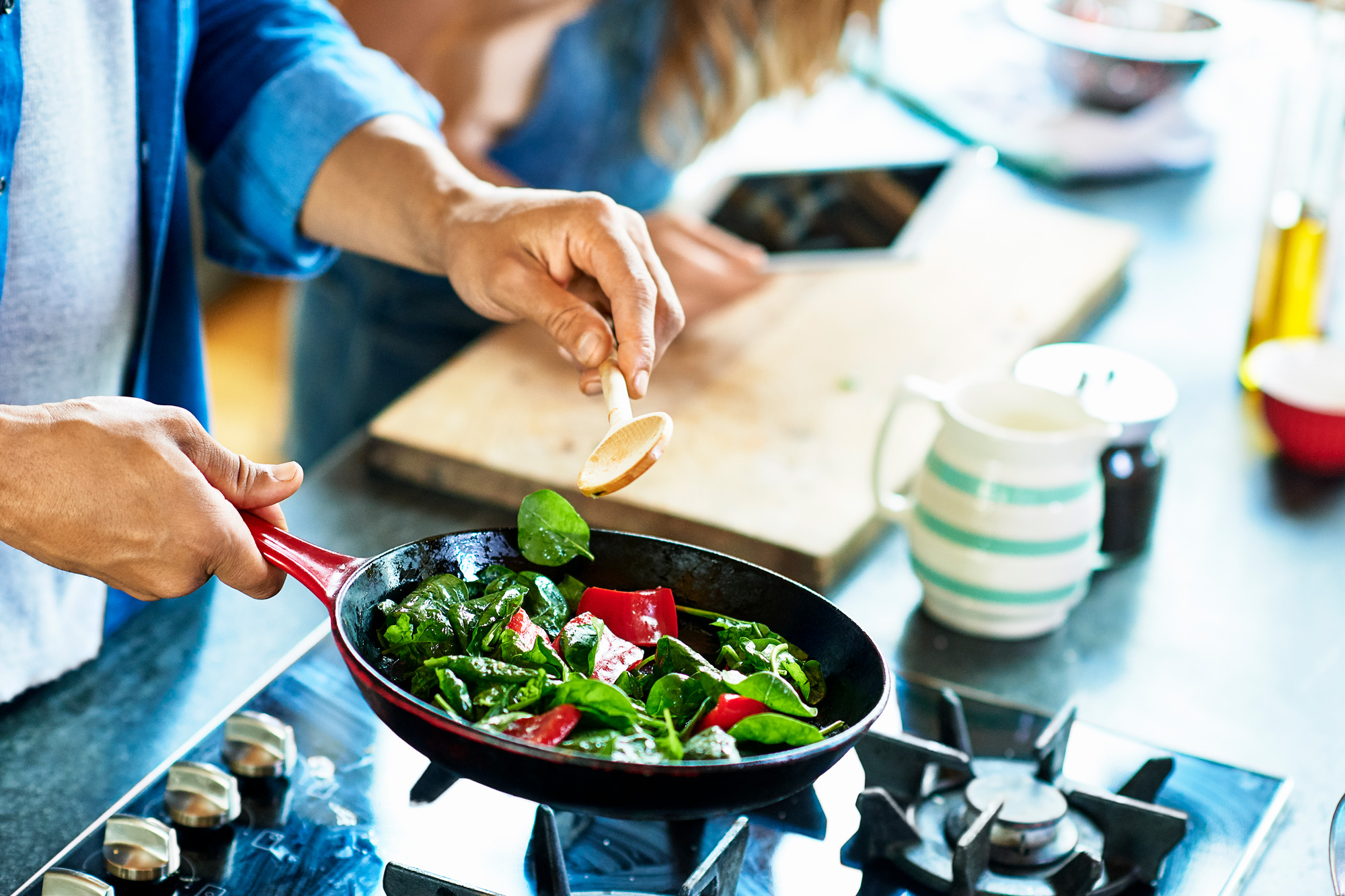 If Sam went to the theater at 8:00 p.m. and the show lasted 3 hours, what time did Sam get out?
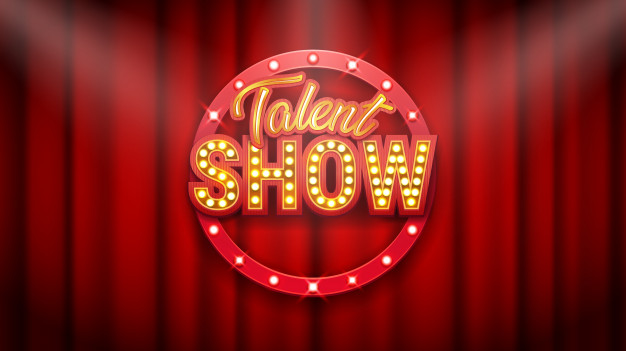 Cat got to practice at 11:00 a.m. It lasted 1 hour 45 minutes. What time would Cat be done?
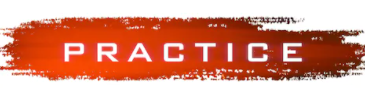 Jorge went to the park to play football with his friends at 1:45 p.m. He played for 3 hours and 15 minutes. What time did he finish playing?
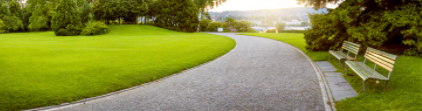 Brandon’s piano lesson was 45 minutes. If he started at 3:15 p.m., what time would be finished?
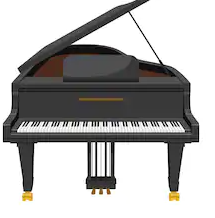 Gabby’s school day started at 7:30 a.m. She was at school for 7 hours. What time did she get out?
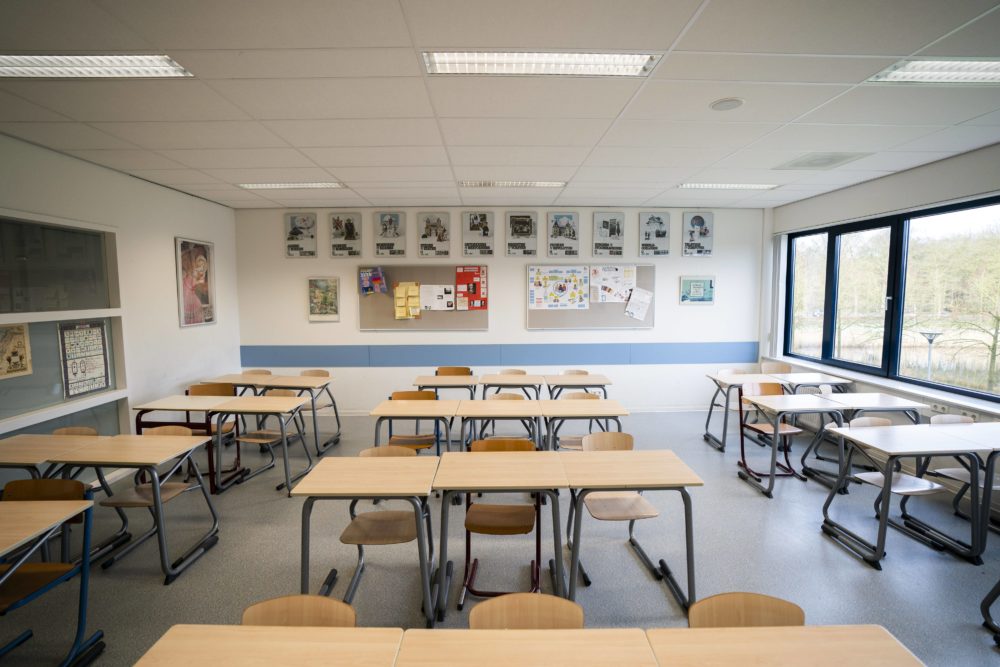 Kyle’s swim meet started at 10:00 a.m. Swim meets usually lasted 3 ½ hours. What time will he be done?
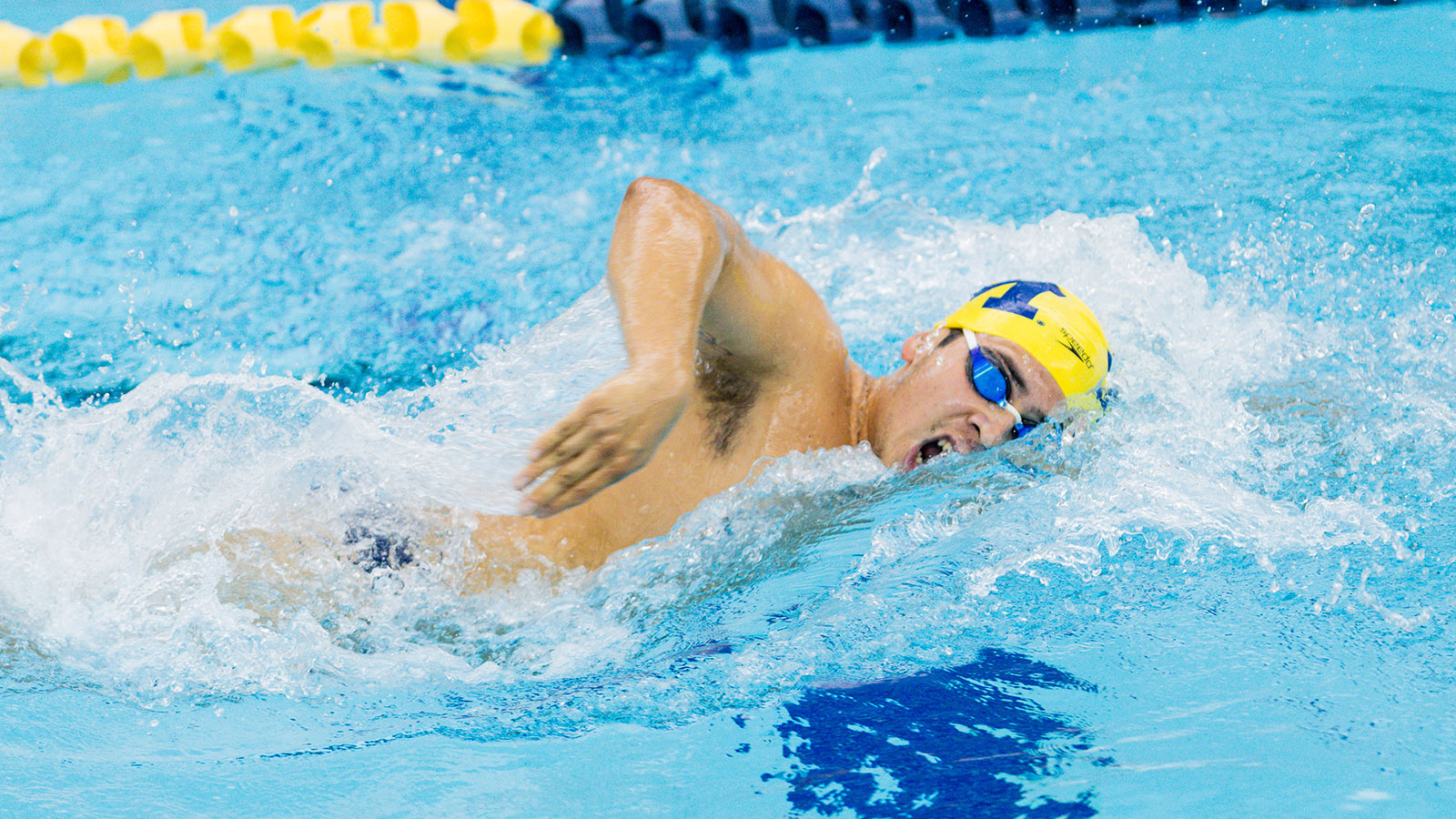 Review: What is elapsed time? Let’s try some on your own!
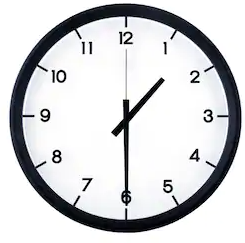